You’ve Written Your Article: Now What?
An Introduction to Scholarly Publishing for Early Career Faculty and Grad Students
Agenda
Finding a Journal 
Peer Review 
Navigating Journal Requirements
Open Access 
Post Publication
2
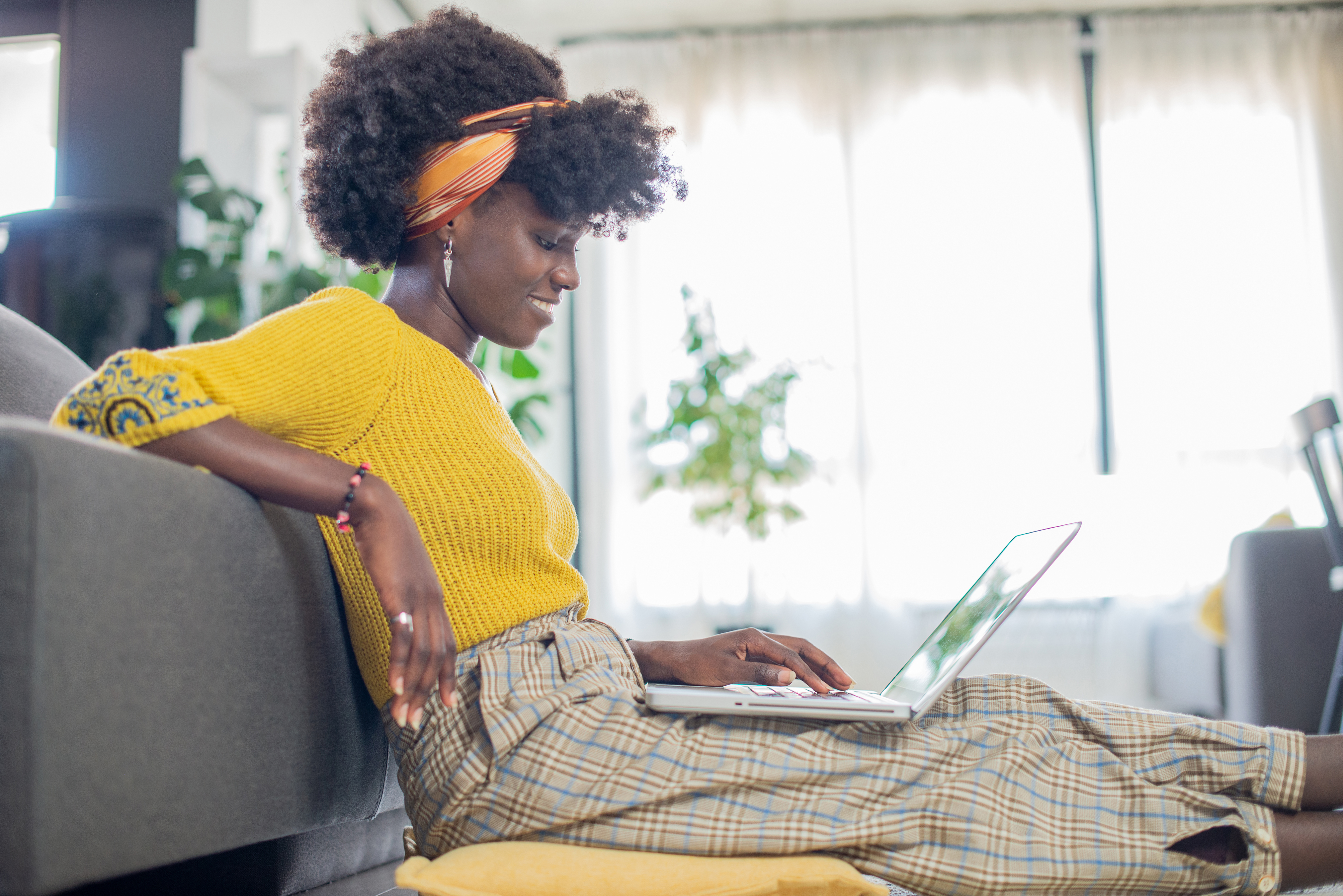 Libguide: https://libguides.ecu.edu/journalpub
https://library.ecu.edu/ > Research Guides > Faculty Resources > Journal Selection and Evaluation
Ask your department if they have a list of preferred journals/look at where your mentors have published
Look at the journals that publish the papers you are citing
Finding a Journal
3
Things to consider for journals
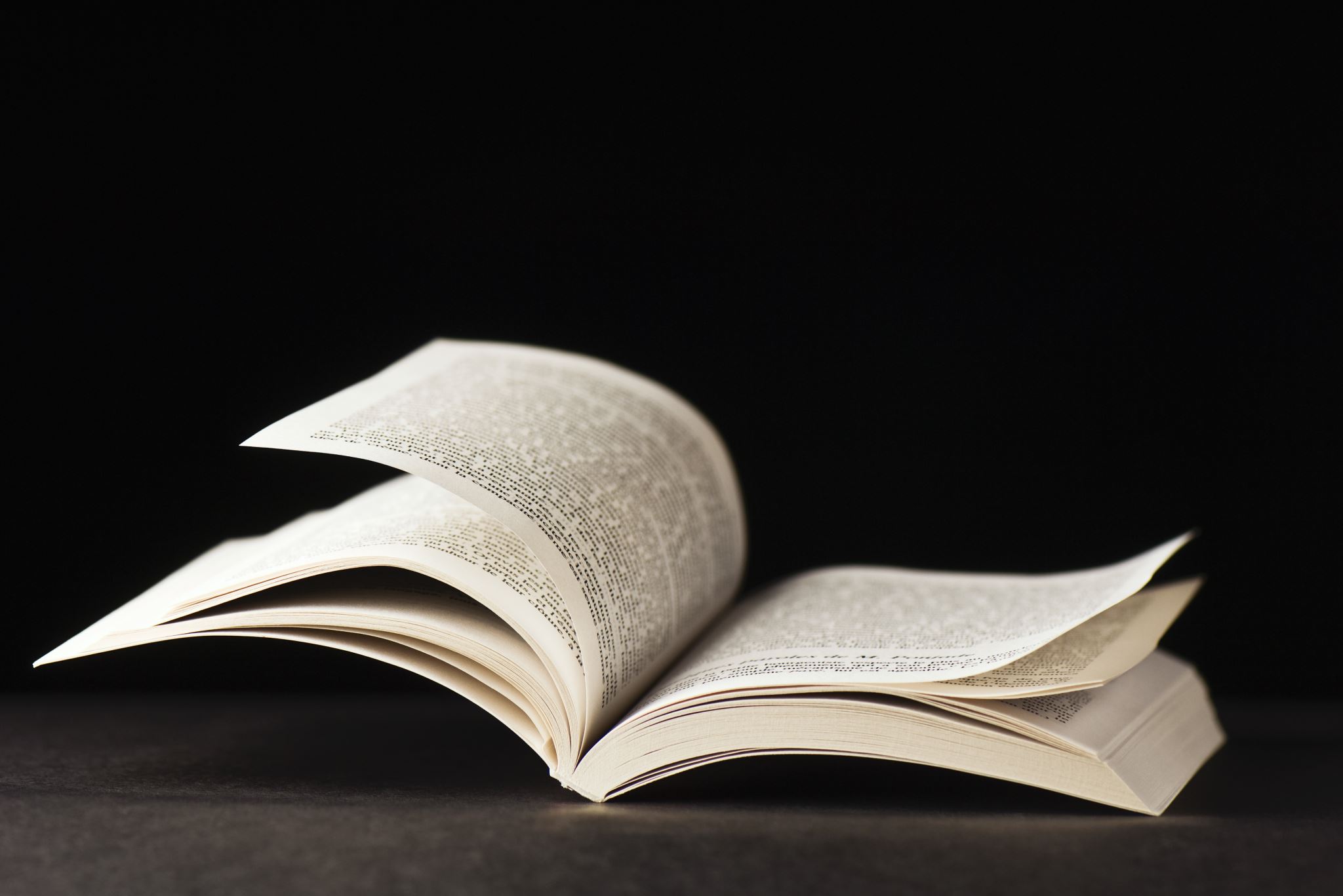 Publishing Timeline: one issue a year, special issues only, one issue a month, etc.
What Article Types they Accept: Original research only? Reviews? Case studies? Etc.
Audience: is it a professional/trade or scholarly journal (especially for education journals and other professions)- who do you want to read it/who do you want to influence?
Value/'Prestige': what is the acceptance rate? The citation rate? What does your department/field value?
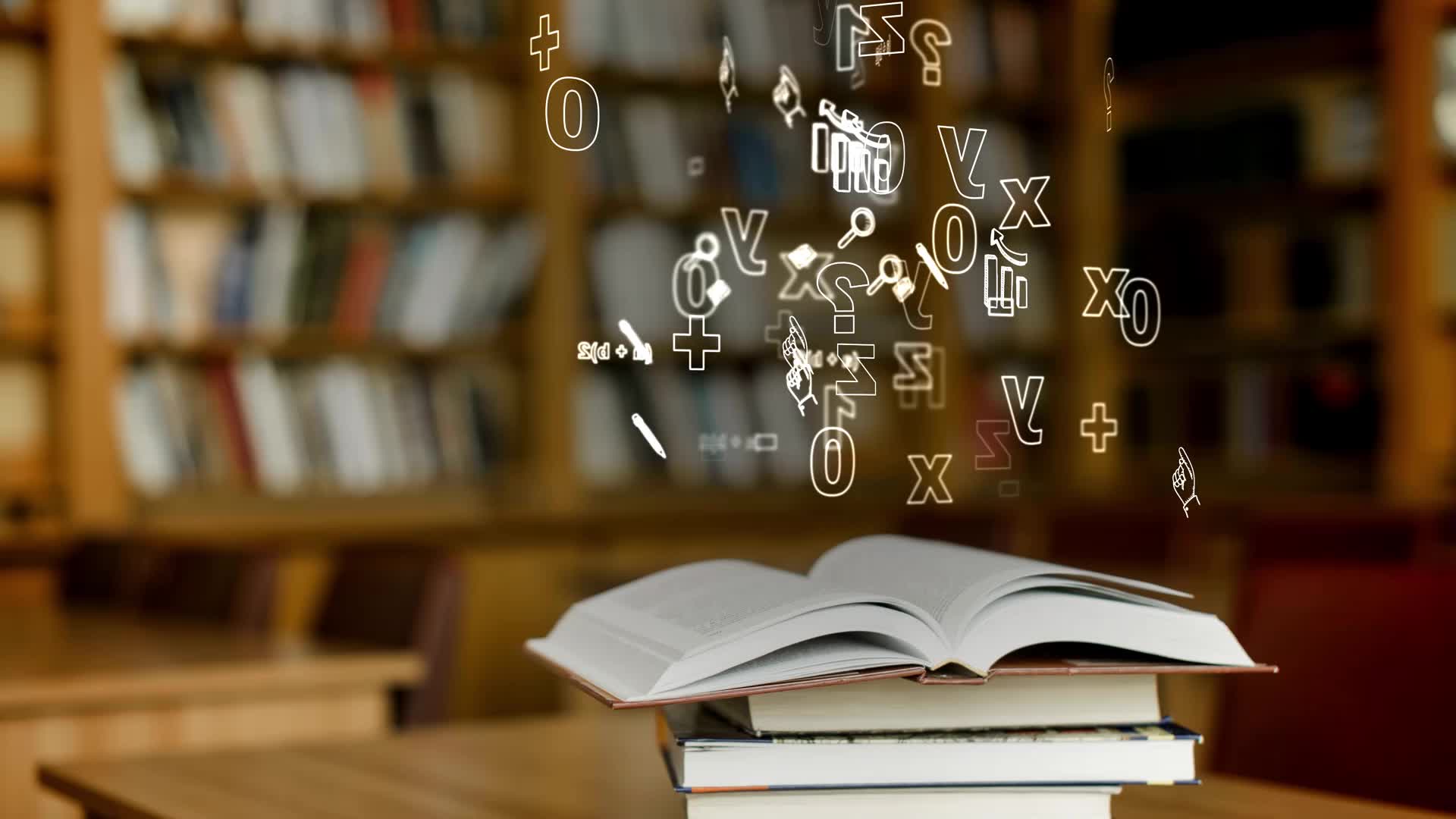 Think check submit
OFE workshop recording
You can always reach out to Scholarycomm@ecu.edu with your journal title if you are unsure
Avoiding Predatory Publishers
5
Navigating Journal Requirements
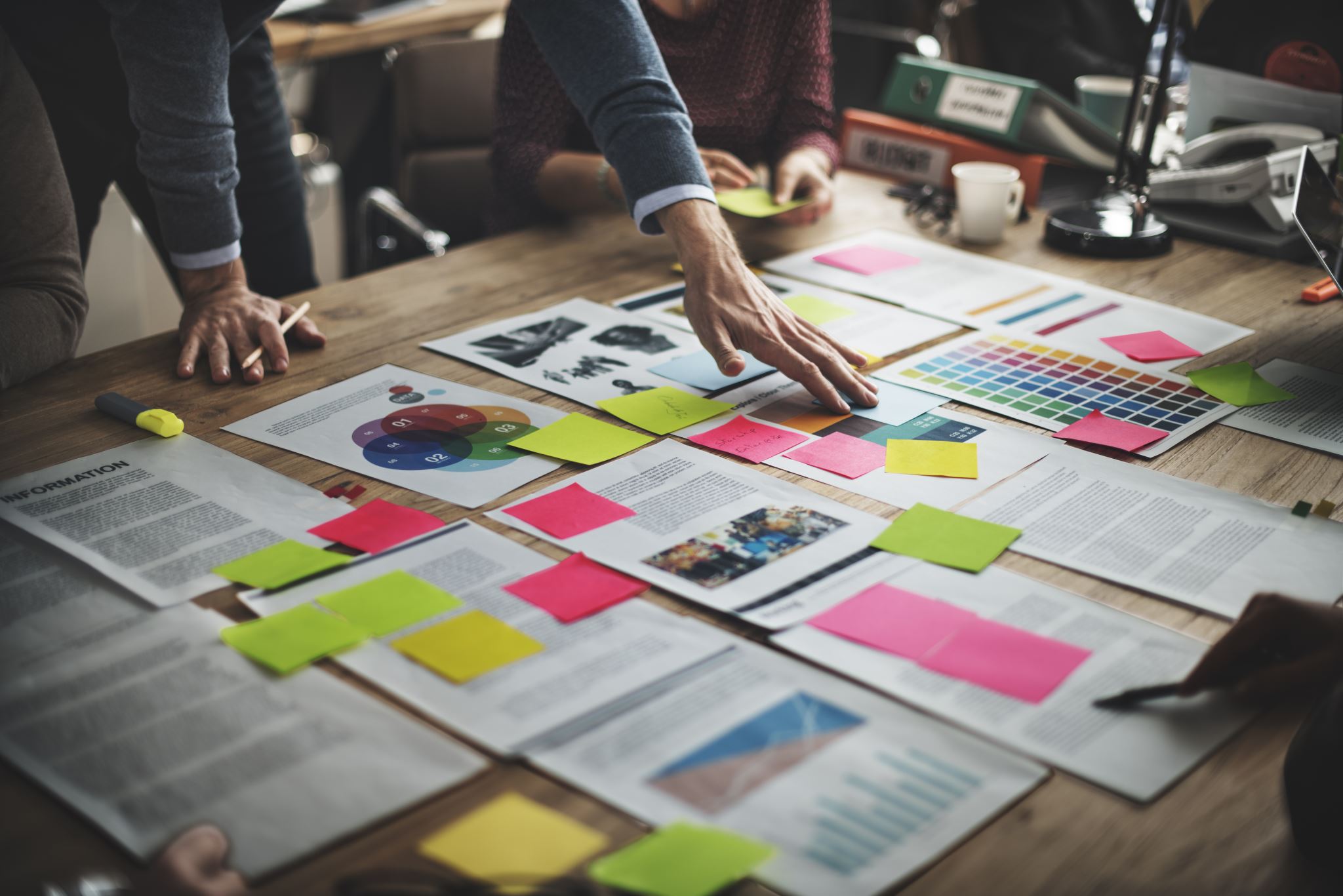 Pre-prints/Dissertations
Contributor Roles Taxonomy (CRediT)- listing authors
Data sharing
	OSF
	Harvard Dataverse
OFE workshop recording
Journal style requirements
Generative Ai
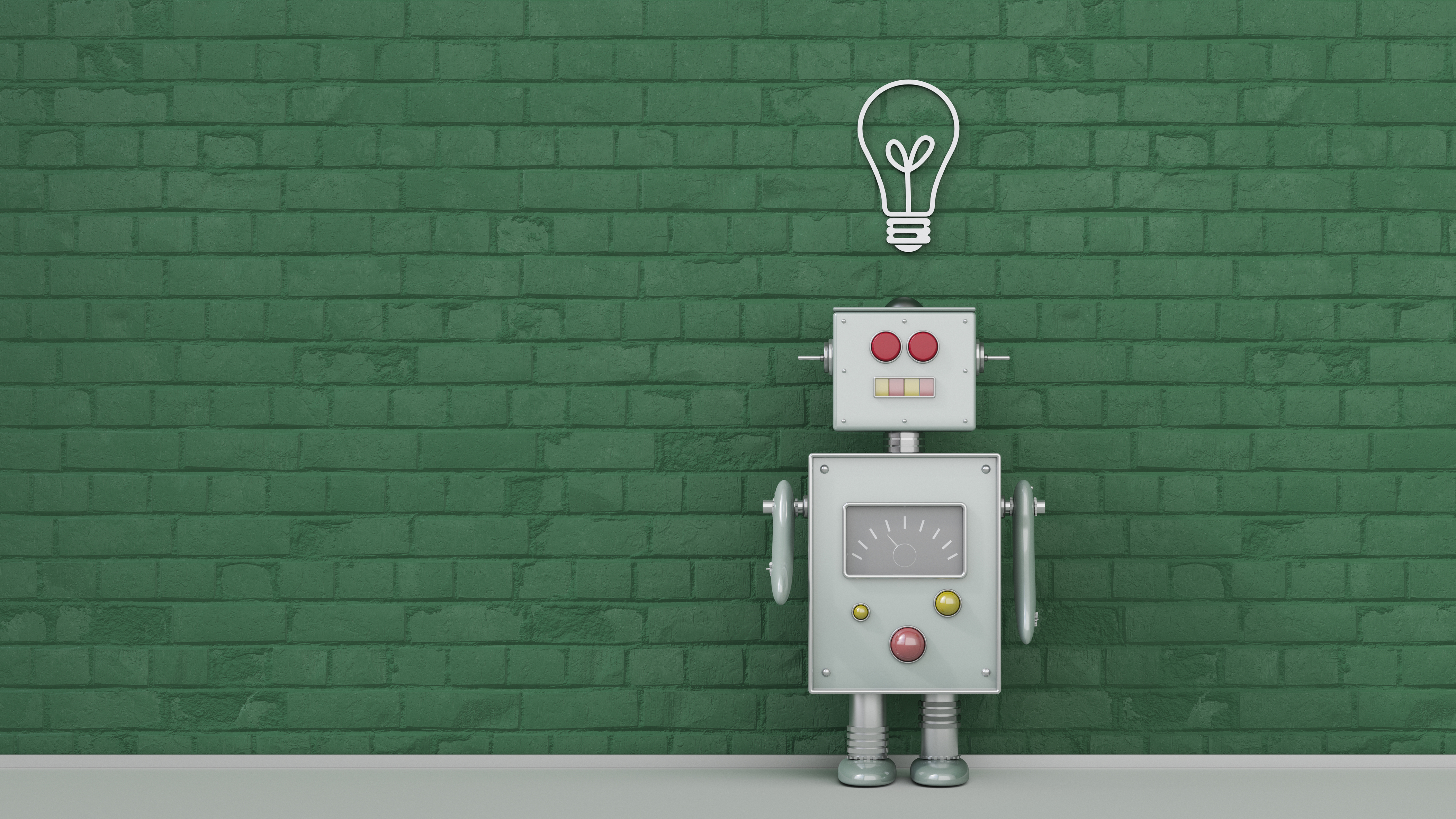 Disclosure required for all journals
	which software, for what, how you verified validity of information
Most allow AI for brainstorming and grammar, but journals vary for content creation
	check author guidelines or publishing ethics

OFE Workshop recording
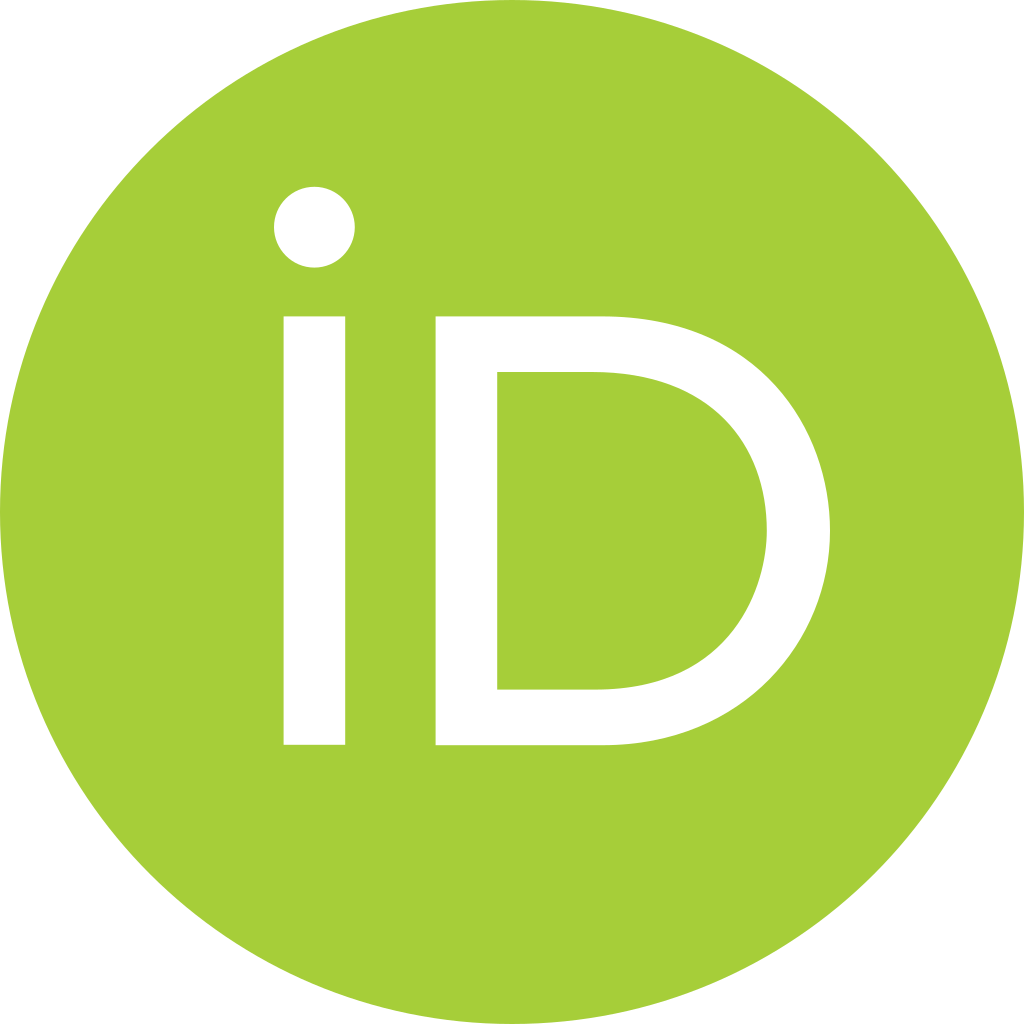 Links your work to YOU (name changes, institution changes, too many John Smiths in Physics, etc.)
Can autofill information for publishers
Can autofill information into Faculty 180


If you would like help, you can email your CV to scholarlycomm@ecu.edu and we can do it for you
Orcid https://orcid.org/
9
ORCId and faculty 180
10
Funding requirements
Peer review type
12
What you might hear after peer review
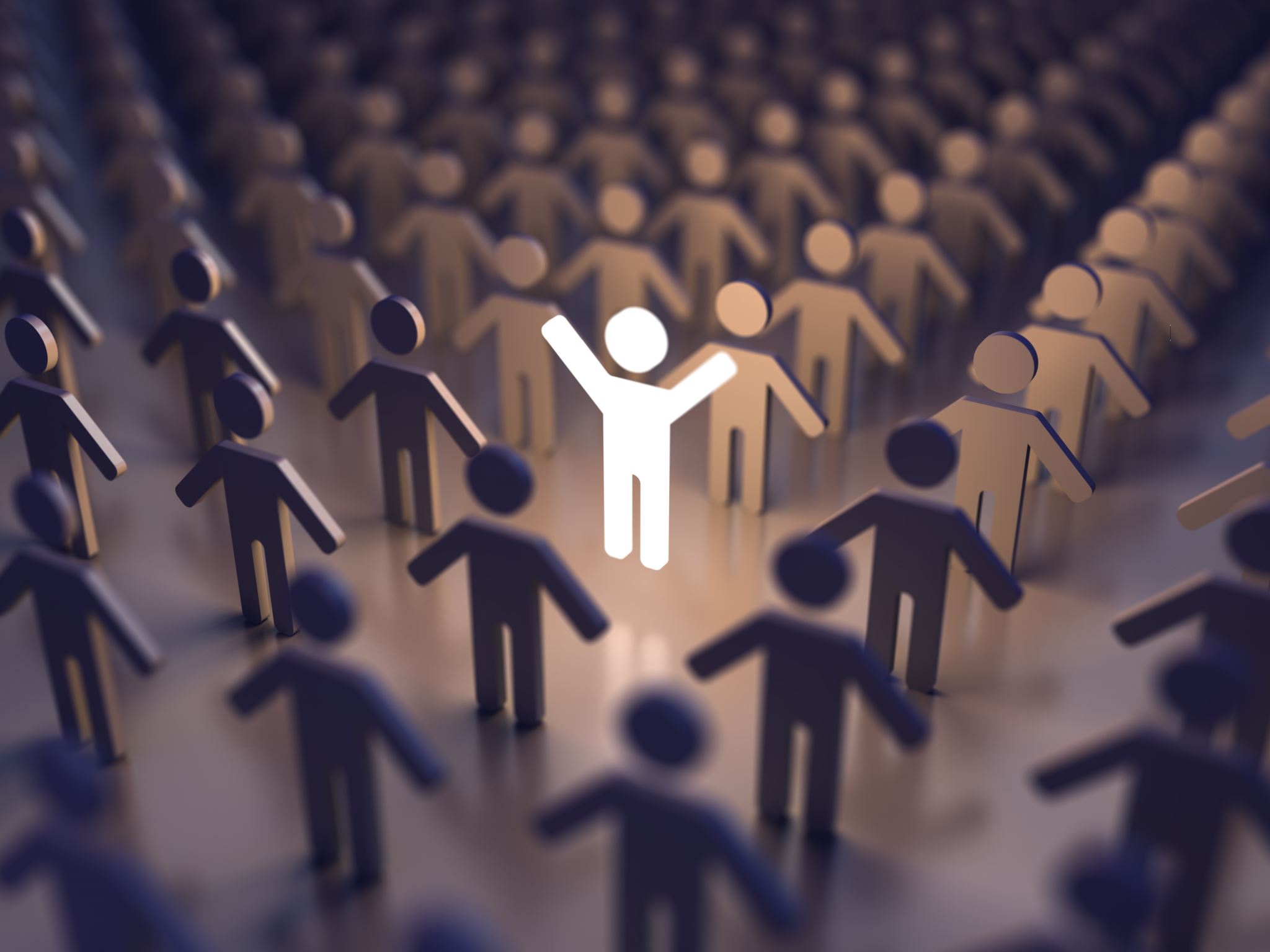 Exact language and options varies by publisher, some possibilities include:
Accepted
Accepted with Minimal Revisions
Revise and Resubmit
Out of Journal Scope
some publishers might recommend a different journal in their company that might fit better
Rejected

It can take weeks to months to hear back after submitting your article, exact timelines vary by journal
Be suspicious of email invitations from journals you don’t know
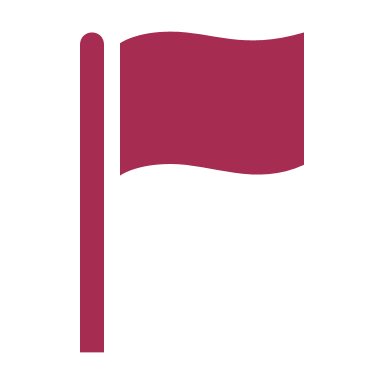 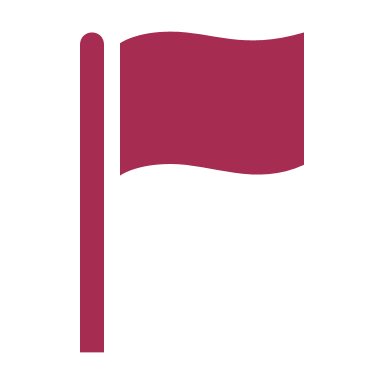 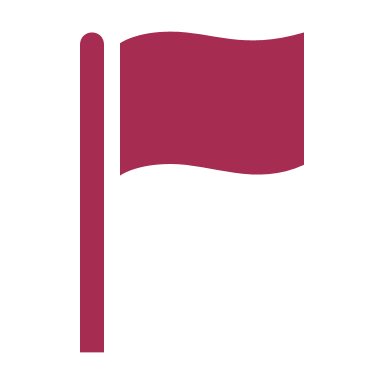 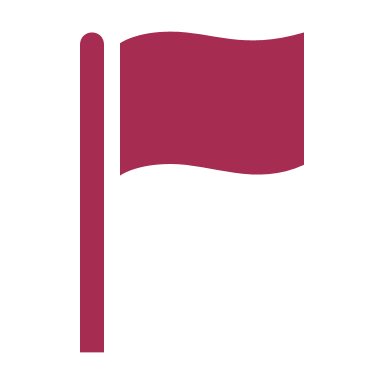 Open Access
Taking research out from behind the paywalls
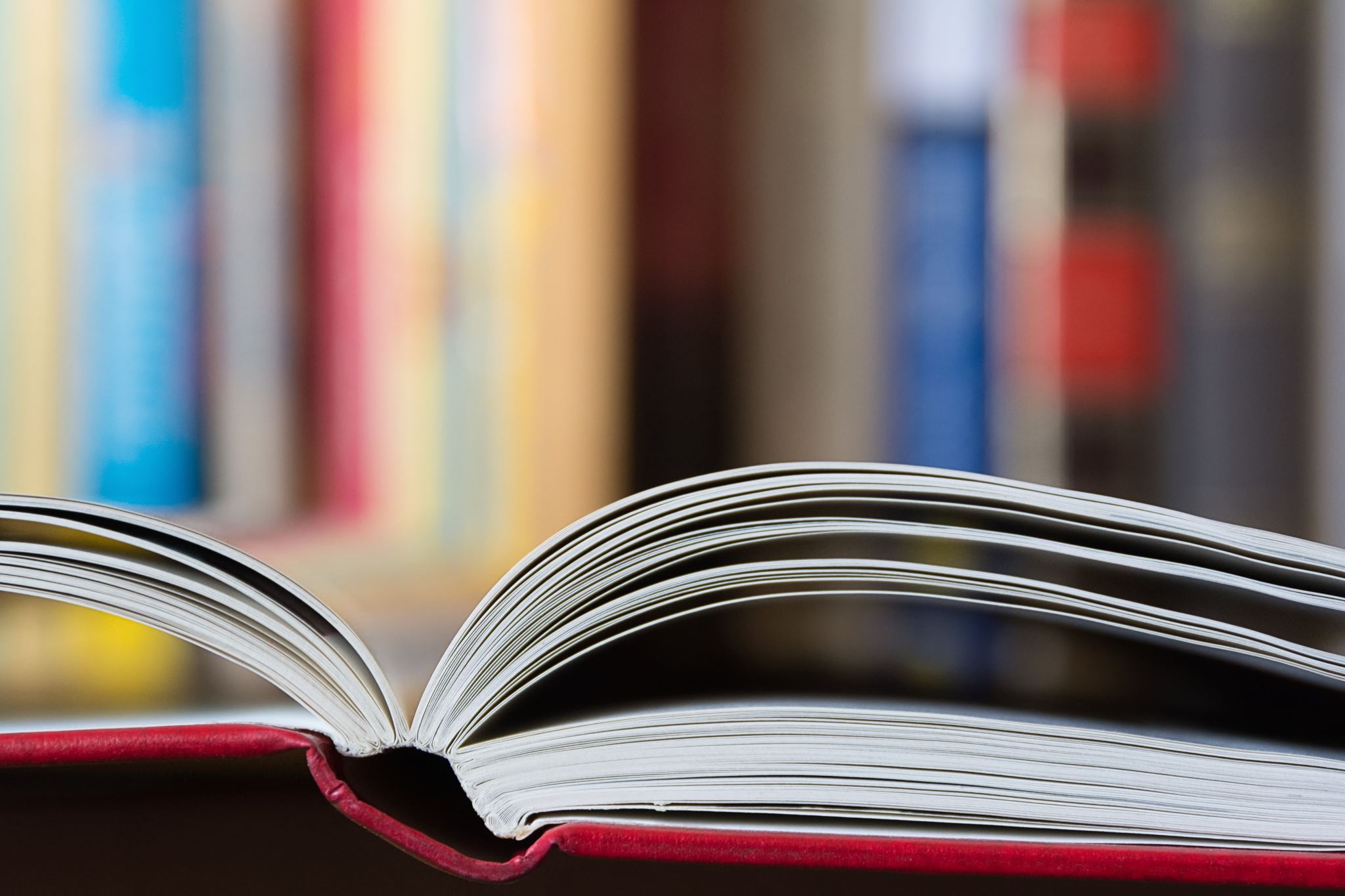 Types of open access
16
APC (Article Processing Charge/fee)
17
Publishers with waived/reduced fees for ecu authors
See Sustainable Scholarship for more info
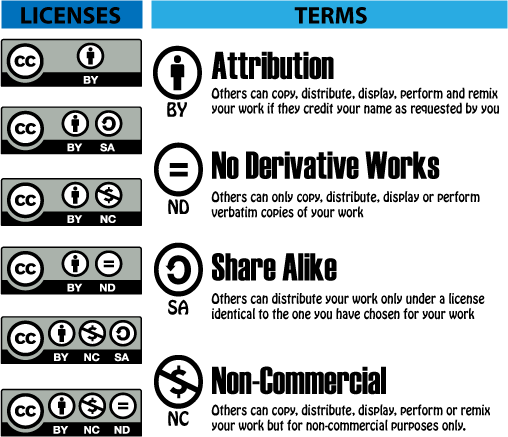 CC licenses
19
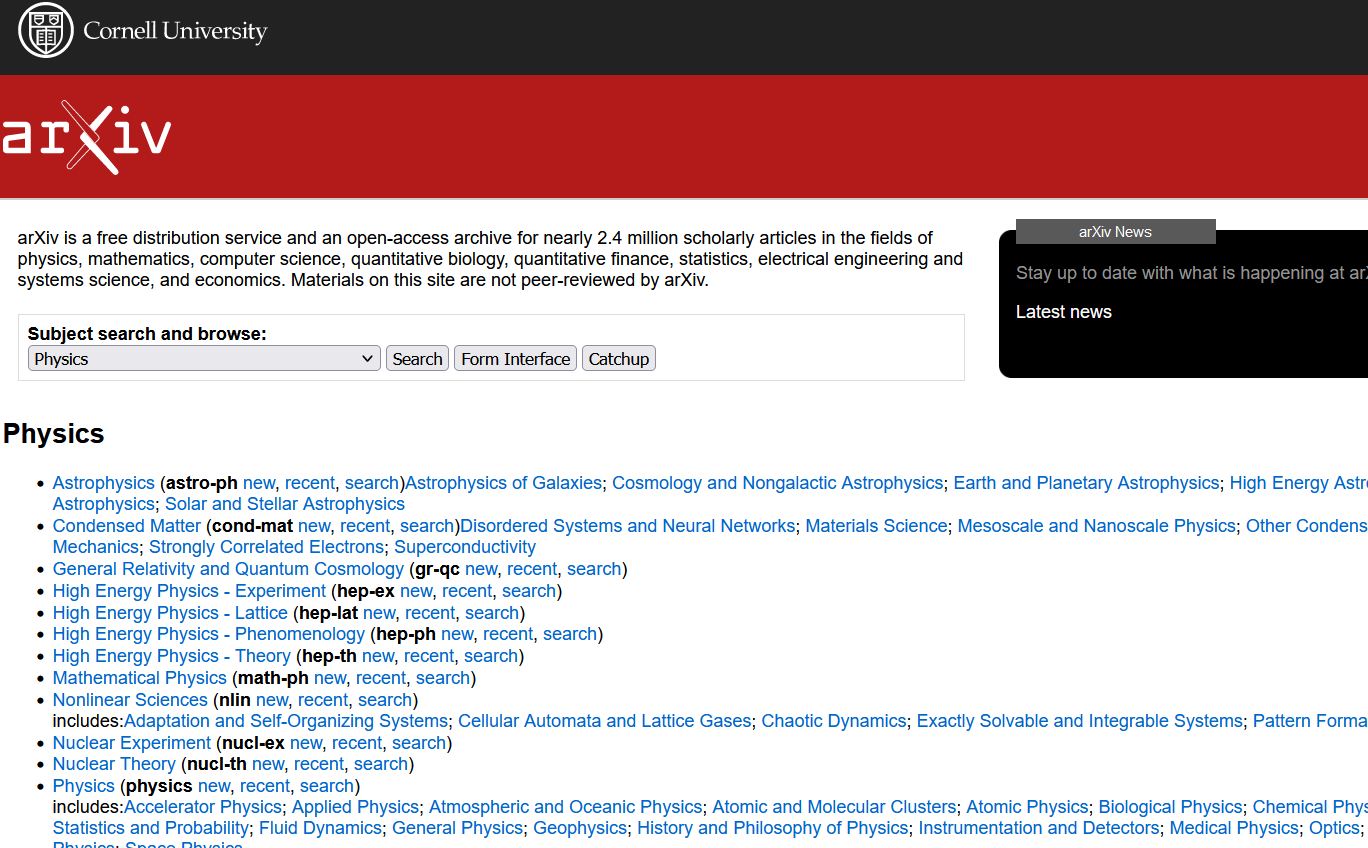 Common in math, physics, and computer science
Gained popularity during covid when researchers couldn’t wait for peer review to get new research on covid vaccine and medications
Puts article in world before submitting to journal- hinges on open peer review where other researchers comment on the article and the authors adapt/update as they get feedback
Examples: arXiv; ASAPbio preprint directory
Pre-prints
20
Post-Publication
Metrics and Repositories
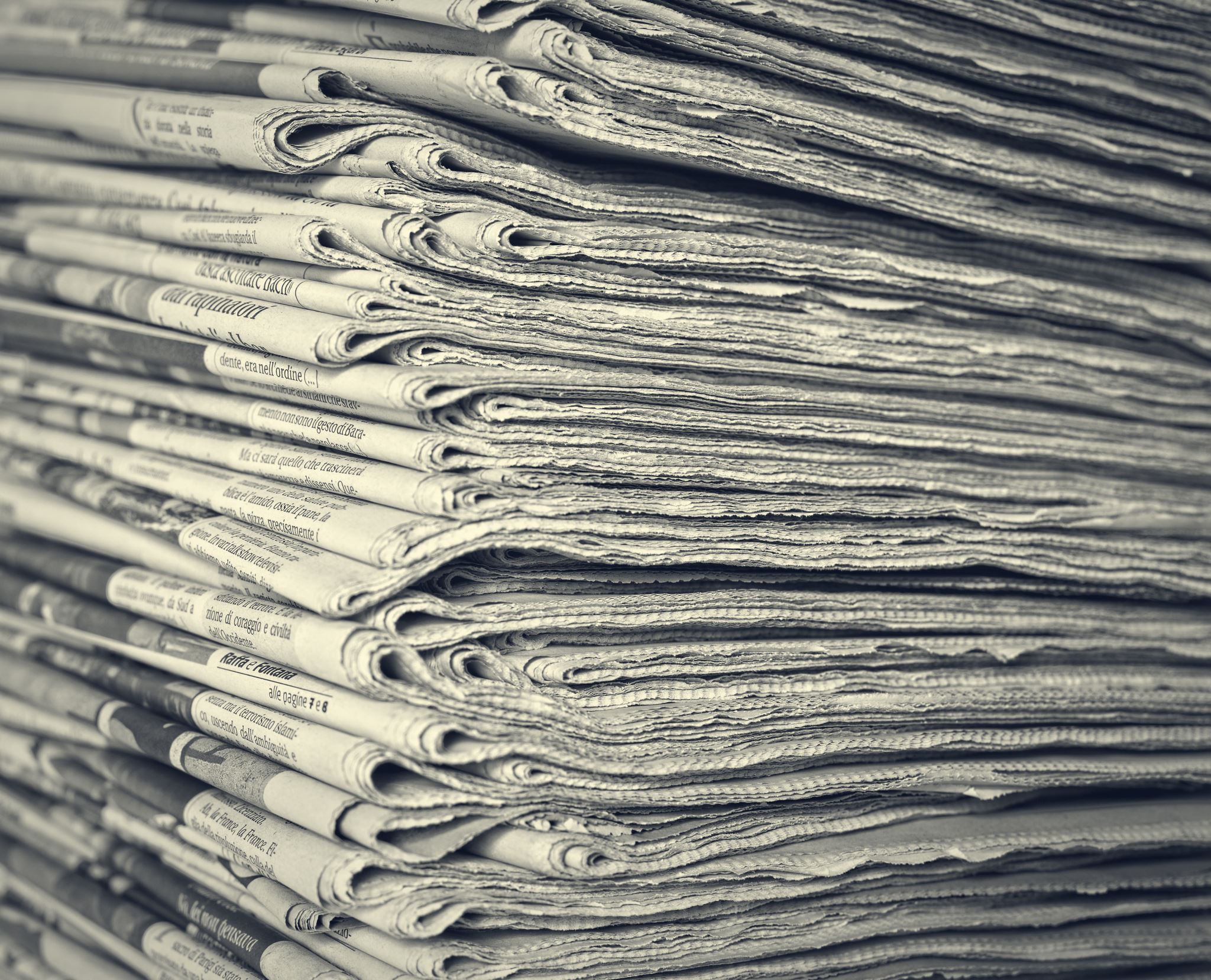 Green Open Access
Repositories
ScholarShip- Institutional Repository https://thescholarship.ecu.edu/home 
Research gate https://www.researchgate.net/   
Scholars@ECU https://faculty180.ecu.edu/scholars/ 
Field specific repositories
After an embargo, you can usually put paywalled articles free online in repositories
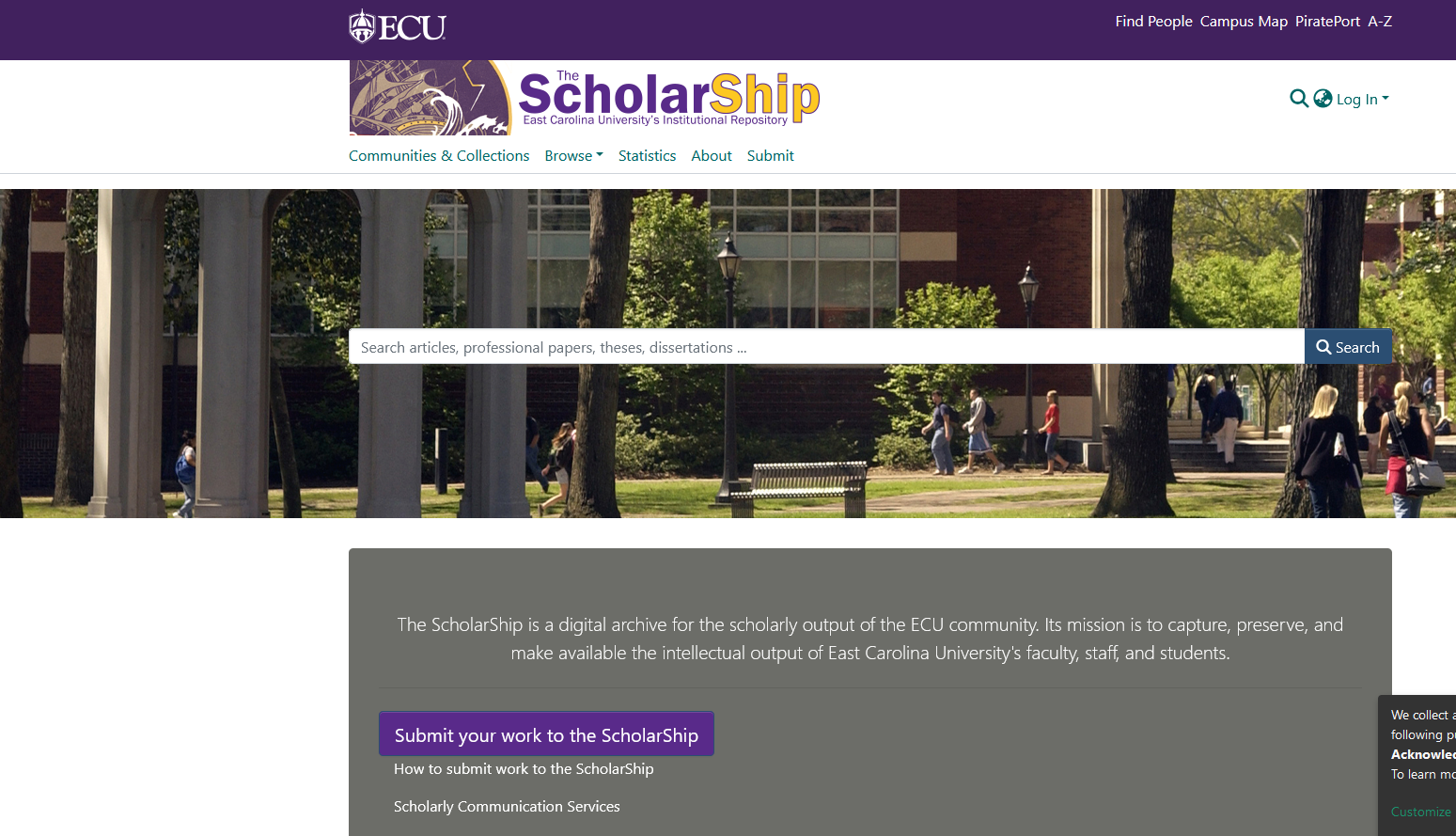 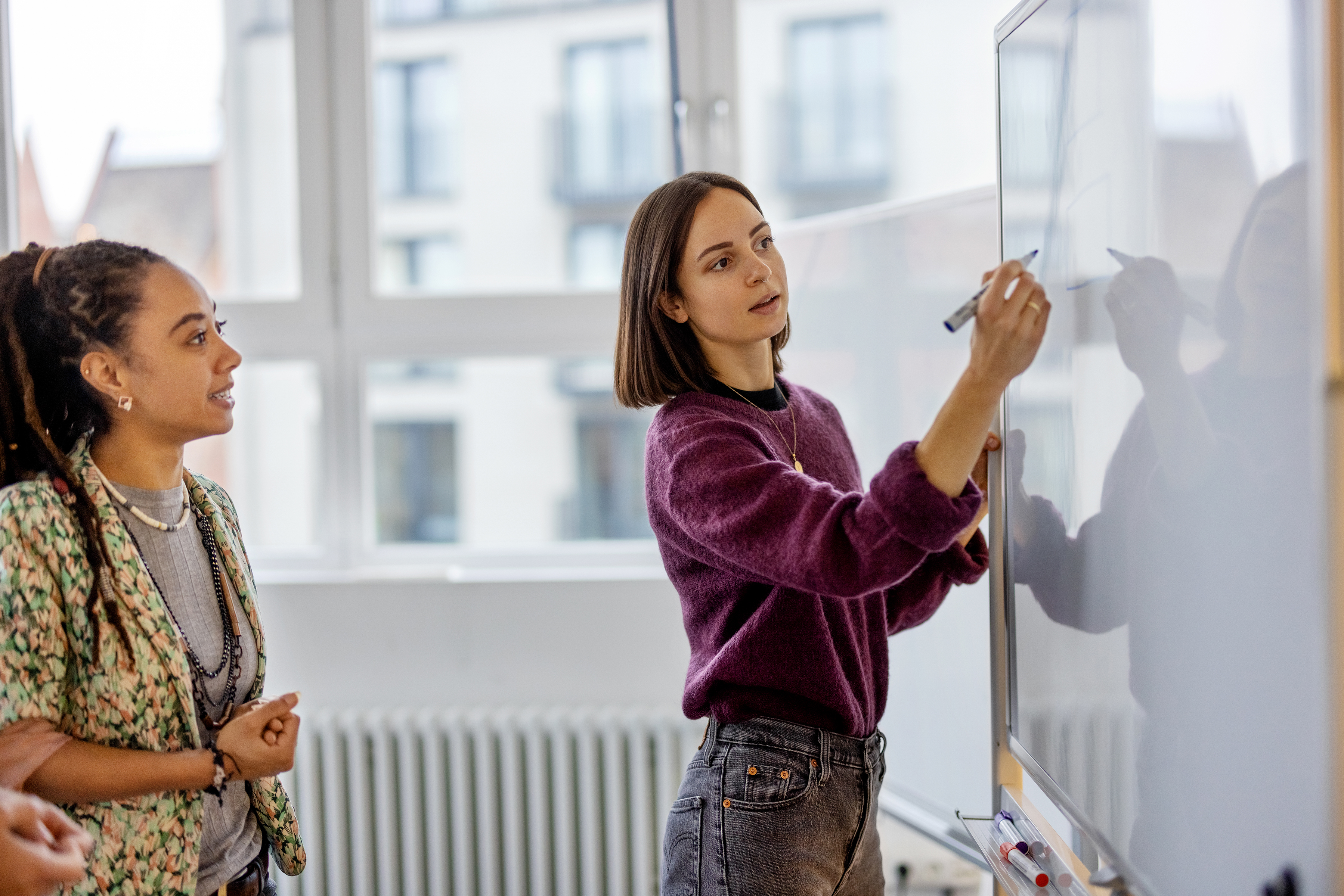 Metrics
Journal Level
Journal Citation Report- # of citations to articles published 2 years before/ total # of articles published during a 2 year span
SCImago Journal Rank- based on number of journals in database, number of papers from journal in database, number of citations https://www.scimagojr.com/  
Article Level
Citation counts- google scholar, proquest database, medline, or publisher platform
Altmetrics- media citations (tweets, blog posts, news mentions, etc.)
OFE Workshop Recording
Thank you!
kaefringa22@ecu.edu 
scholarlycomm@ecu.edu